Violins, Saxophones, and Tuvan Throat Singers:  The Physics of Musical Instruments
Maryland Symphony Orchestra
Adult Lecture Series
January 26, 2022
Hagerstown Community College
Outline
Musical Acoustics
Basic physics of sound and vibration
Harmonics
Violins 
Saxophones
The voice
Other topics of interest?
Musical Acoustics
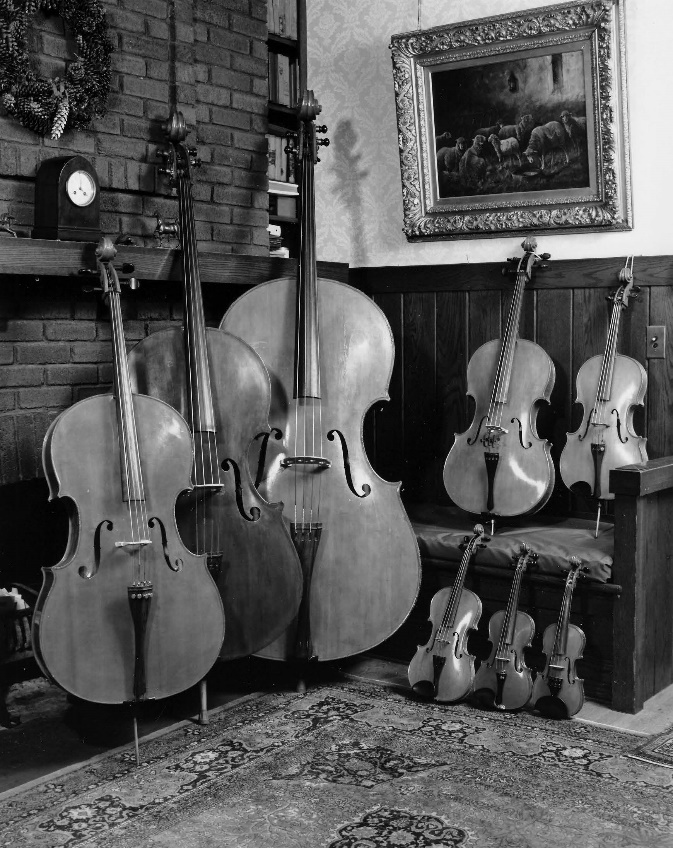 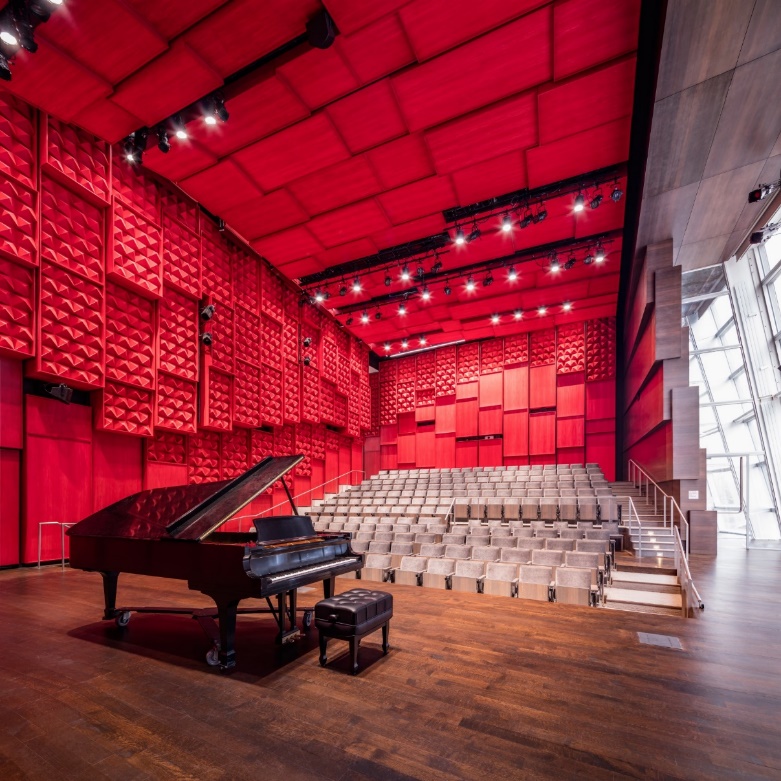 Carleen Hutchins’s Octet
Voxman Music Hall U. Iowa
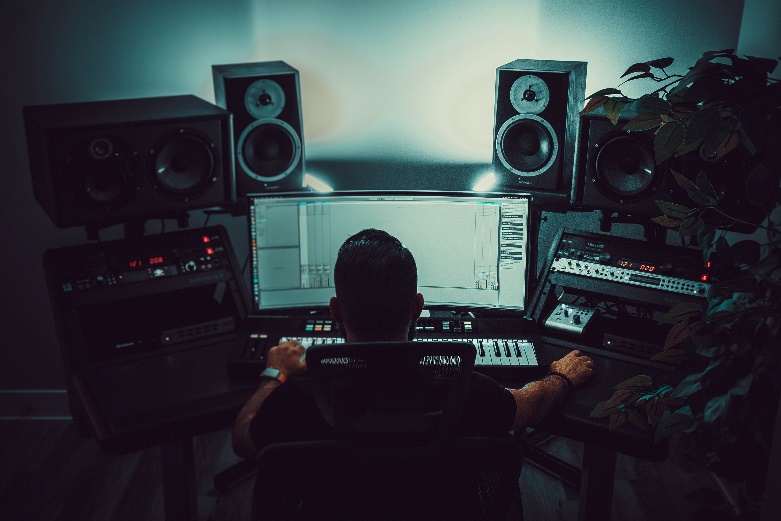 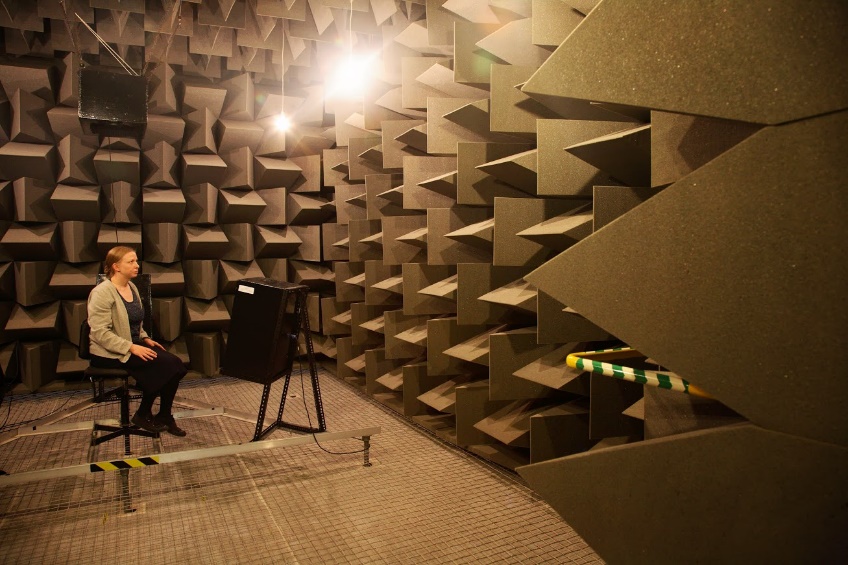 Anechoic Chamber, U. Salford
Photo by Troy T on Unsplash
Variety of Musical Sounds
What instruments do you hear?

Sample 1
Sample 2
Sample 3

Why do instruments playing the same note sound different?
[Speaker Notes: Carmen MacRae – How long Has this been going on?
David Liebman – Por Toda a minha Vida of Unknown Jobim
Anat Cohen – J Blues]
Adjectives to describe timbre…
Adjectives to describe timbre…
Warm
Lush
Brilliant
Rough
Edgy
Smooth
Breathy
Pure
Light
Bright
Dark
Round
Sizzle
Airy
Harmonics (overtones)
Vibrating objects vibrate in many modes at once
Real sound waves have many frequencies
overtones ringing on piano
Flexible string:  modes form a harmonic series
fn = n f1 , where n=1, 2, 3,… 

f1 is called the fundamental
f2 – fn are called the overtones

String
Harmonics
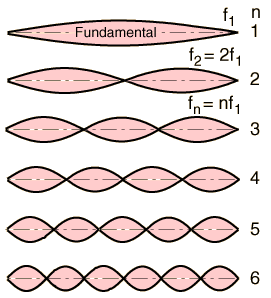 1st Octave
Octave + P5
2nd Octave
2nd Octave + M3
2nd Octave + P5
Harmonics (overtones)
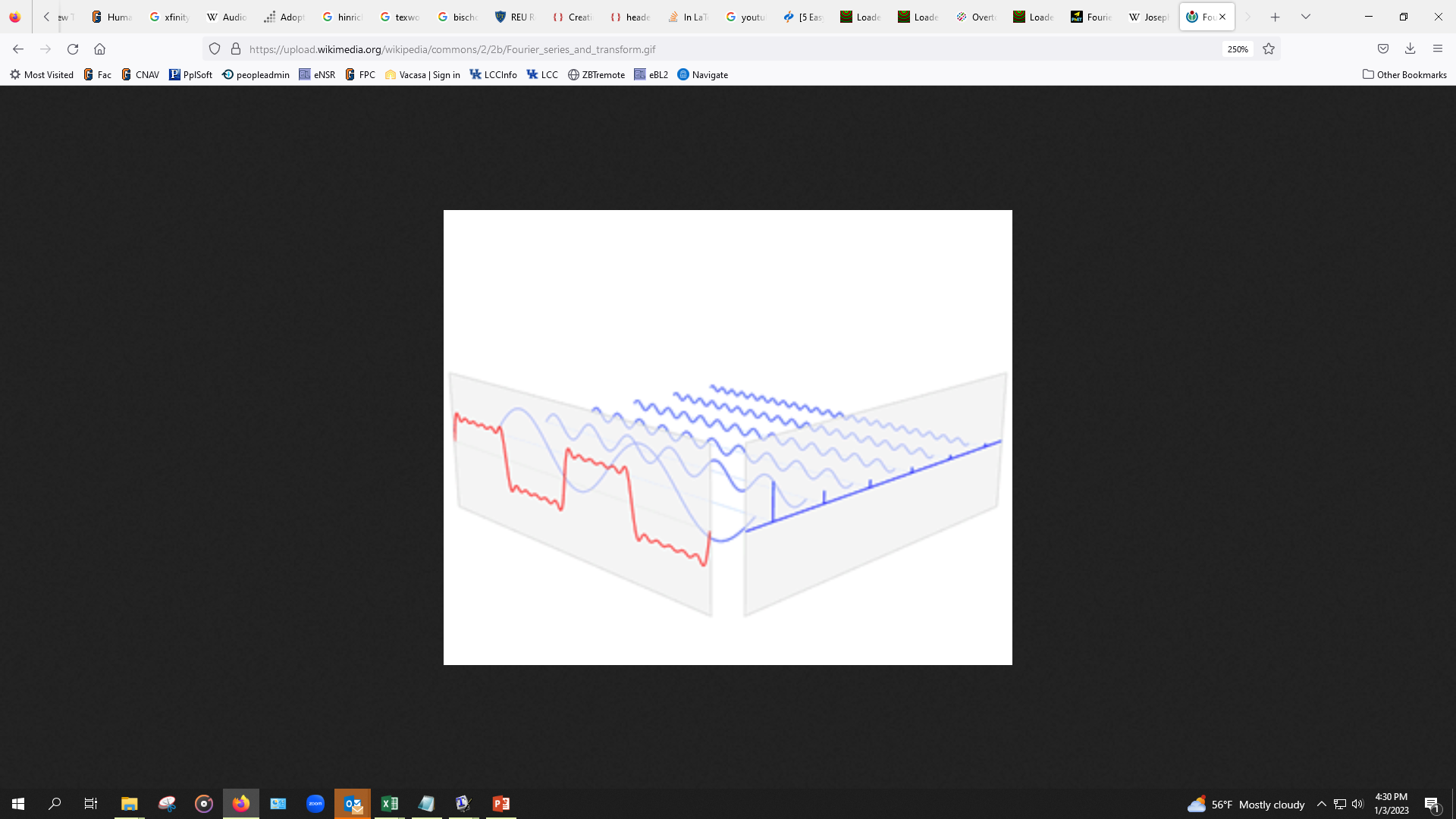 Tonal Recipe – Frequency Spectrum
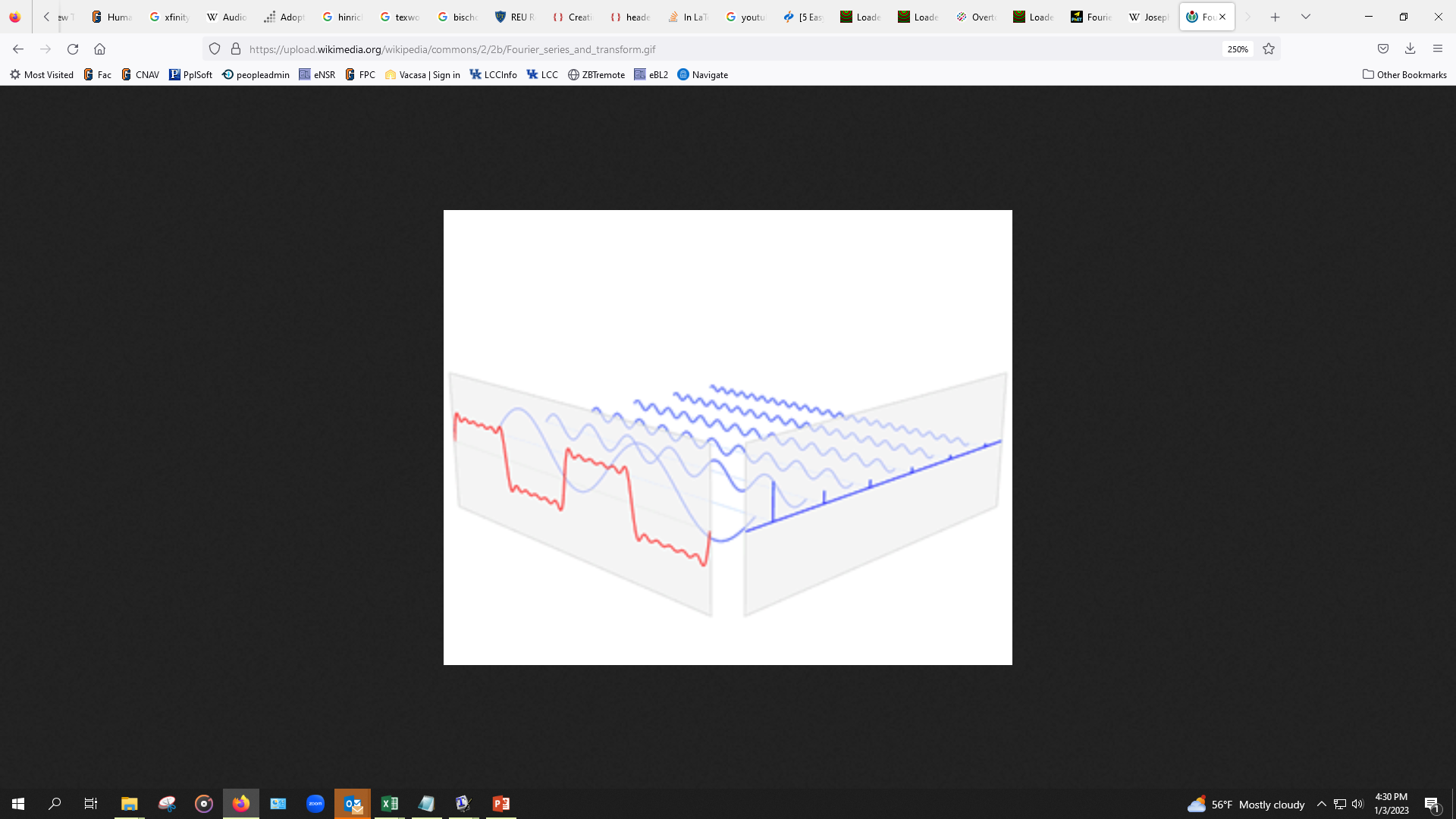 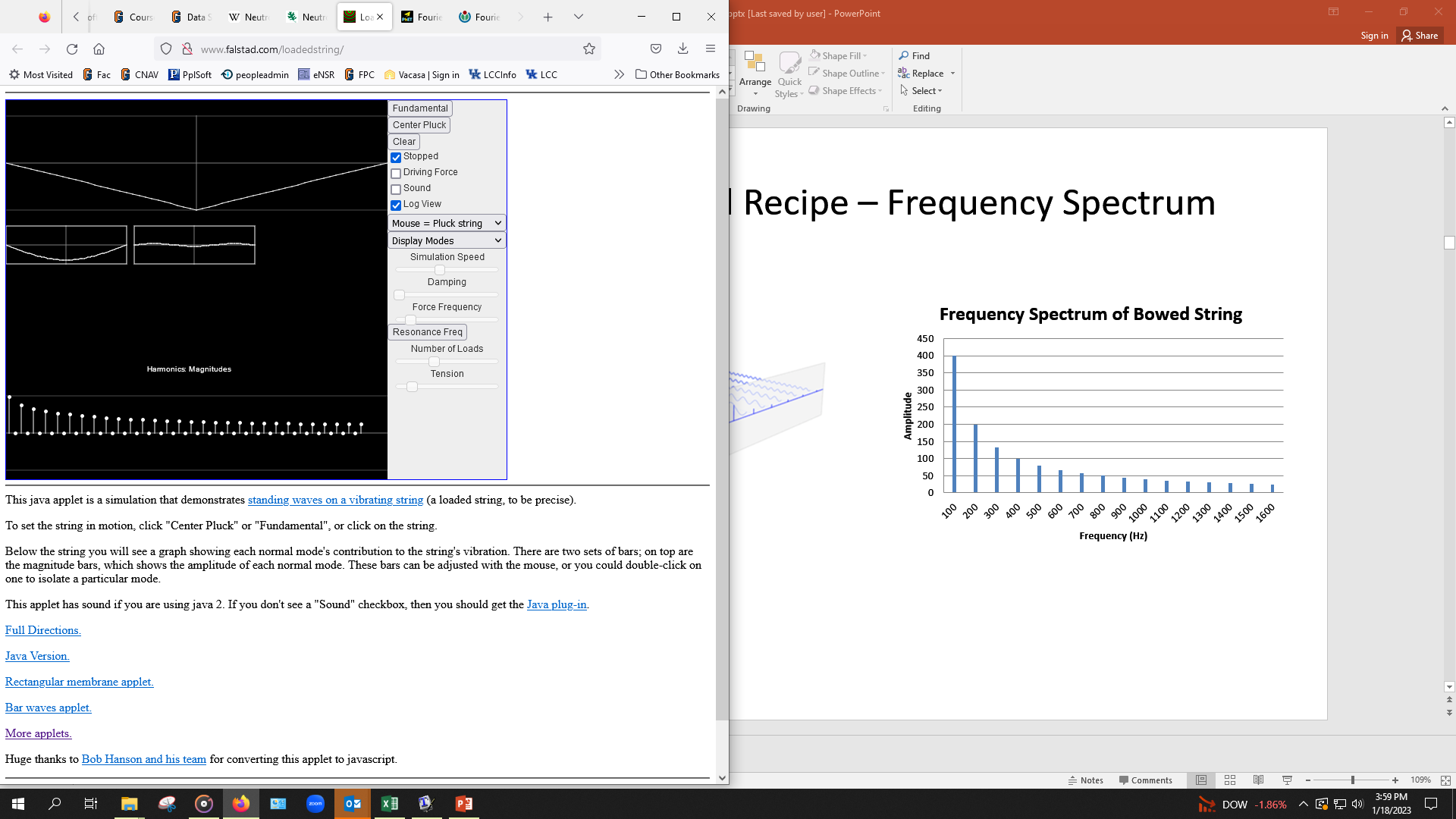 Violins
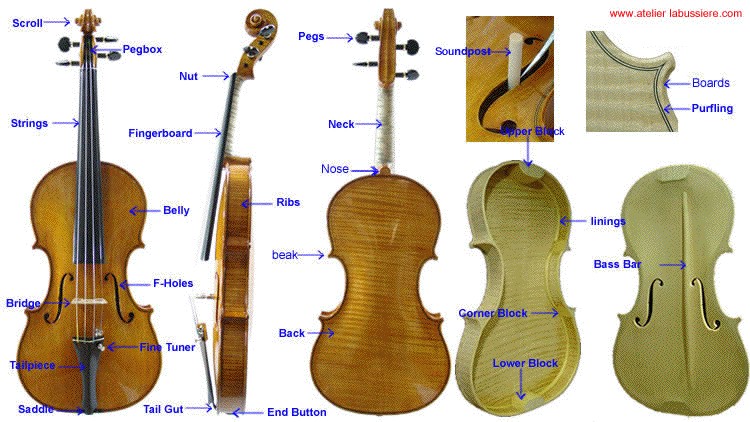 String vibrates (bowed or plucked)
Bridge transmits vibration to body of violin
Body of violin resonates
Sound leaves body travels to your ear!
http://www.phys.unsw.edu.au/jw/violintro.html
Violins
Sound depends on complex vibration of string

filtered by

The complex resonance (vibration) response of the body
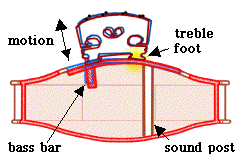 String, bridge, body…
Harmonic series of string is filtered by bridge and body resonances.
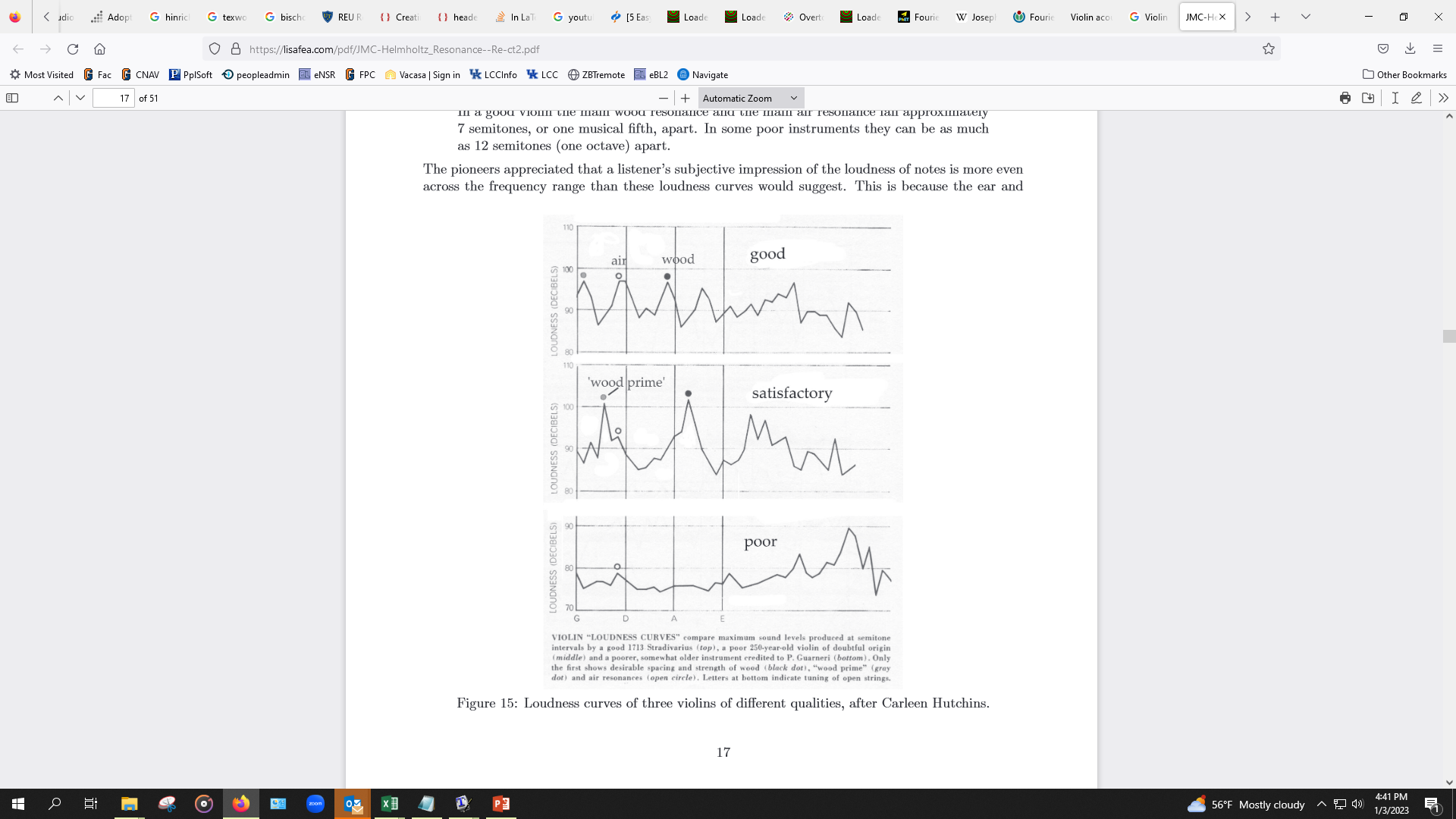 Plot of the strength of each harmonic from the string.
Plot of the frequency response of different violin bodies.  C. Hutchins
Saxophones
Reed vibrates as air enters mouthpiece



Air column resonates with harmonic modes like waves on a string
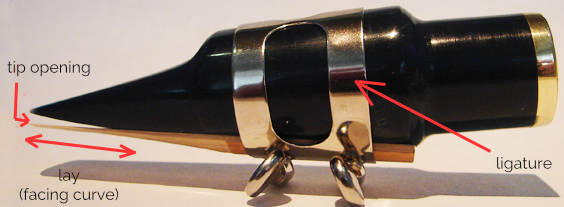 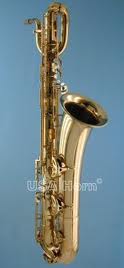 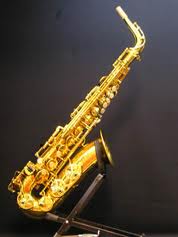 Instruments
Source of the vibration
Produces the sound energy with characteristic sound determined by vibration modes
Resonant cavity
Helps radiate the sound energy
Filters the source vibration (colors timbre)
Cavity geometry determines pitch in wind instruments

Quiz:  What is the source of vibration and what is the resonant cavity for the violin?  For the saxophone?  For the voice?
Resonance
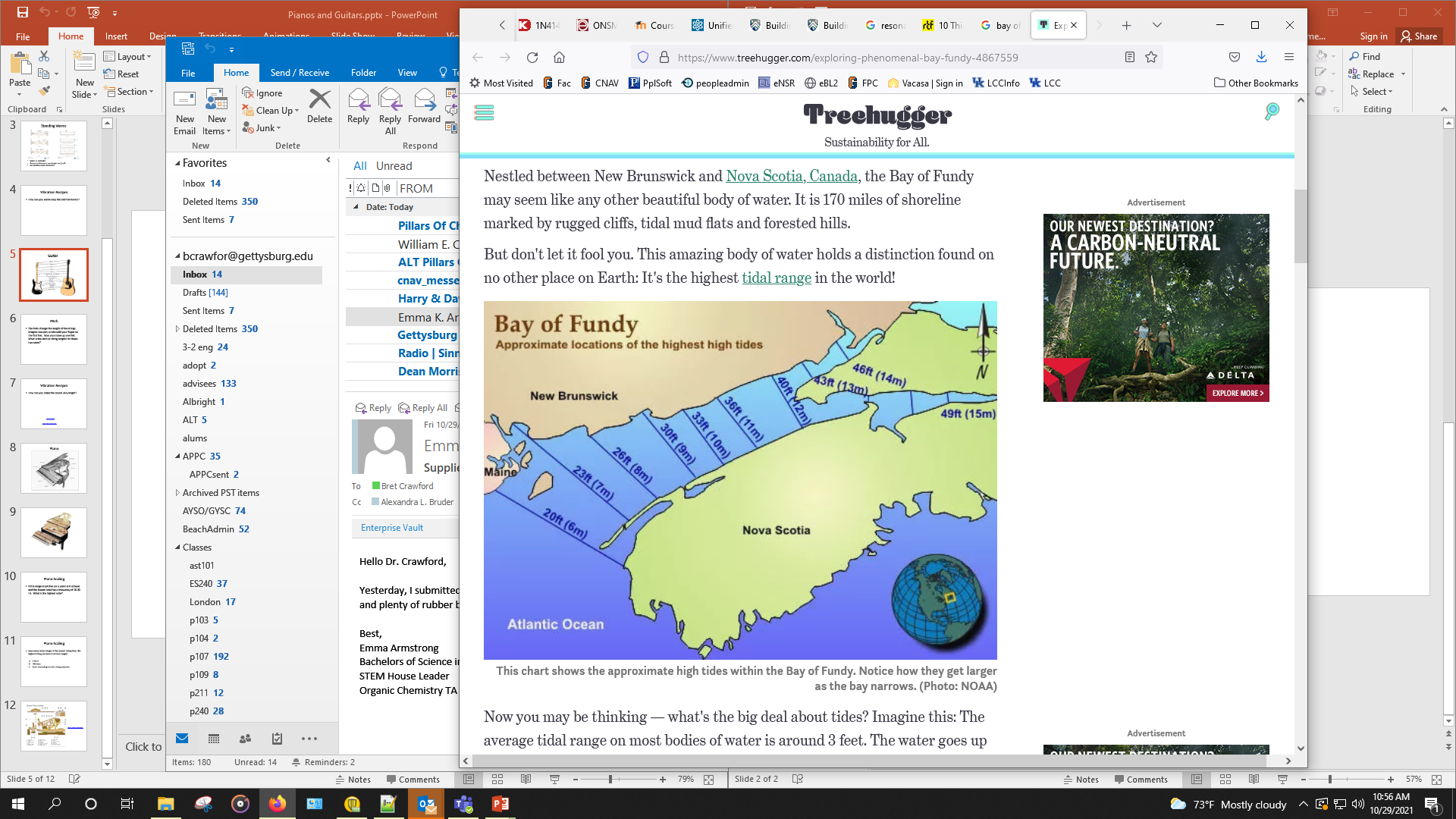 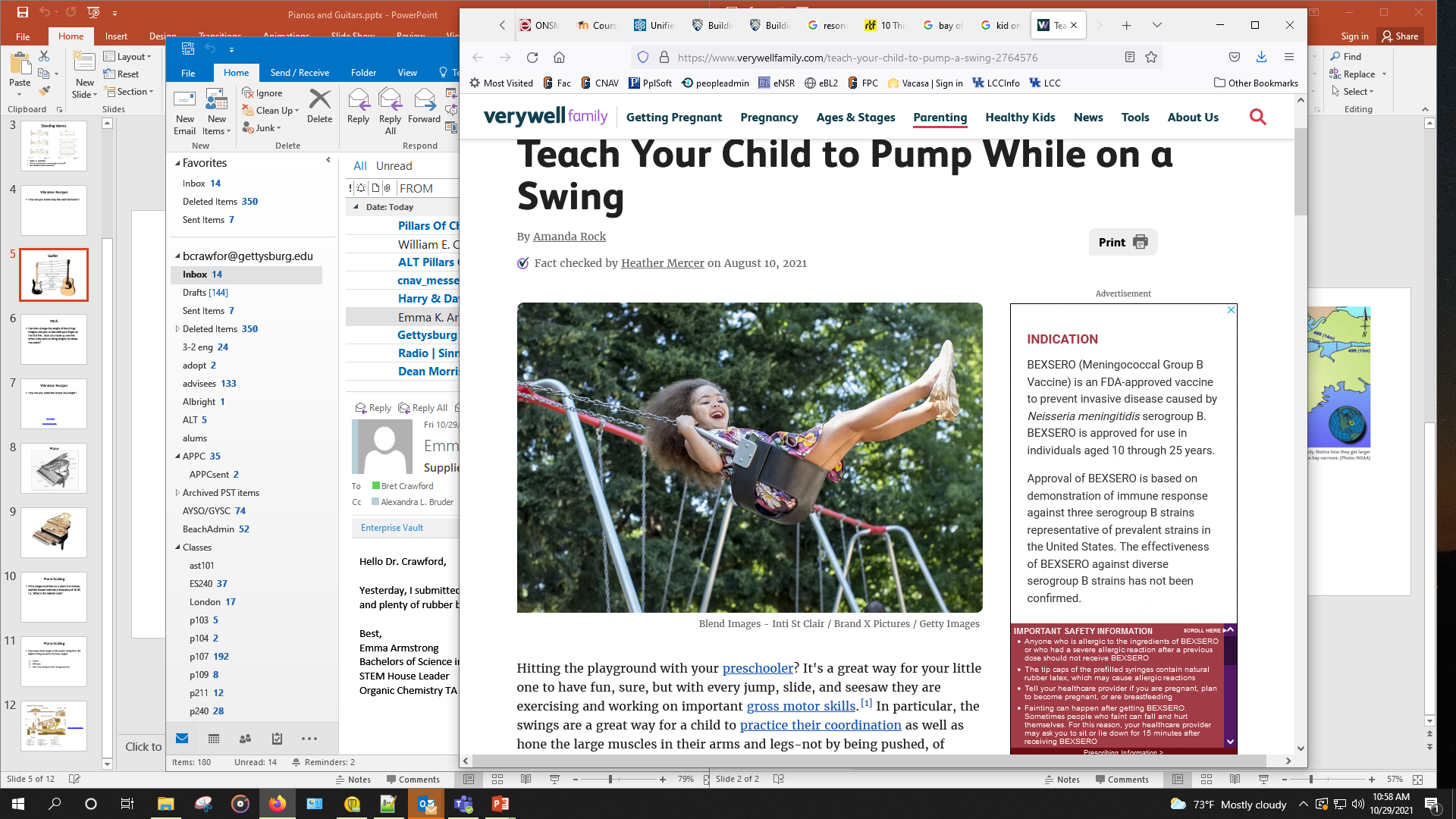 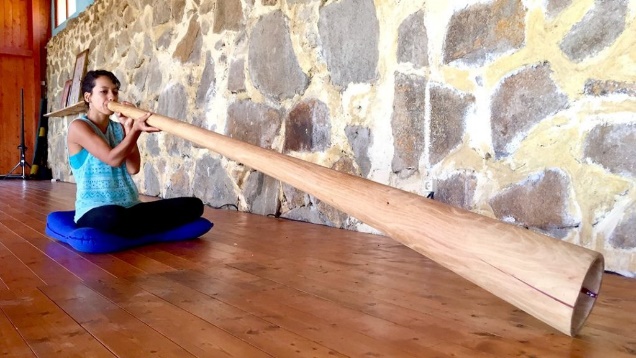 Physical system responds strongly to input of energy at natural frequency (frequencies).
The Voice
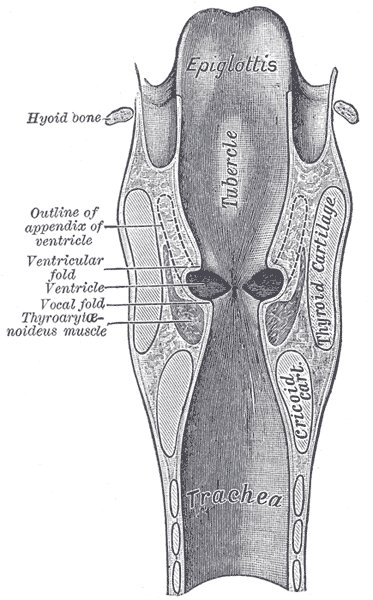 Vocal cords are the source of vibration
Muscle tension and air speed affect vibration frequency
Harmonic series from vocal cords fills the vocal tract
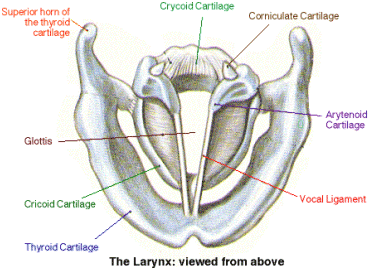 http://www.ohsu.edu/xd/health/services/ent/services/nw-clinic-for-voice-and-swallowing/anatomy.cfm
The Voice
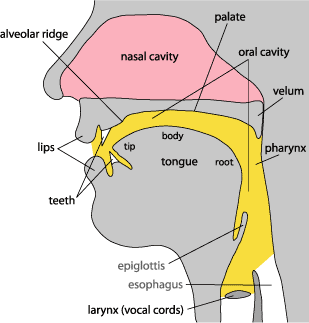 Vocal tract resonates
Altering tongue, teeth change cavity resonance frequencies
http://www.indiana.edu/~hlw/PhonUnits/vowels.html
Vowels and Timbre
Vocal tract “filters” harmonic series from vocal cords
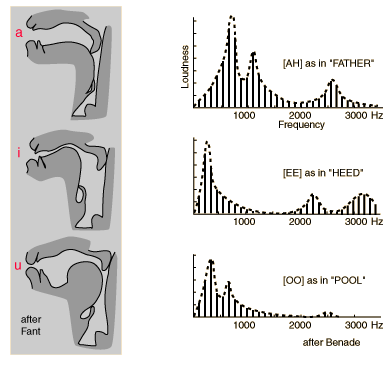 Spectrum analyzer: 
Spectroid, Audacity..
http://hyperphysics.phy-astr.gsu.edu/hbase/music/vowel.html
Vowels and Timbre
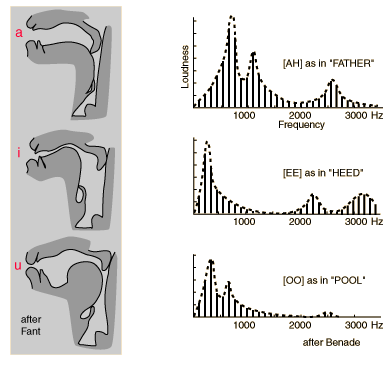 Broad resonances that shape the harmonic series are called formants
Different Formant frequencies  produce different vowel sounds
Spectrum Analysis
http://hyperphysics.phy-astr.gsu.edu/hbase/music/vowel.html
Overtone Singing:  Extreme Formant Control
Throat Singers of Tuva 
Typically sing a low pitch so lots of harmonics, then alter vocal tract to produce a very narrow, strong formant that the singer moves over different harmonics.  Result is a low drone pitch with a high whistle that moves on top.
    Different styles:   https://www.alashensemble.com/about_tts.htm

Xray images of vocal tract during performance.  
     https://www.youtube.com/watch?v=a-qb1opYnvk

Great demonstration of Overtone signing technique 
https://www.youtube.com/watch?v=vC9Qh709gas
Same performer in MRI machine!
https://www.youtube.com/watch?v=YIUvX7hebBA

Article on Overtone singing    https://elifesciences.org/articles/50476
Spectrogram:  Frequency spectrum versus time.
Frequency spectrum at the time of the red triangle on spectrogram.
From https://elifesciences.org/articles/50476

A very sharp formant can isolate different harmonics.  

By moving the frequency of the formant, the “whistle note” changes pitches.
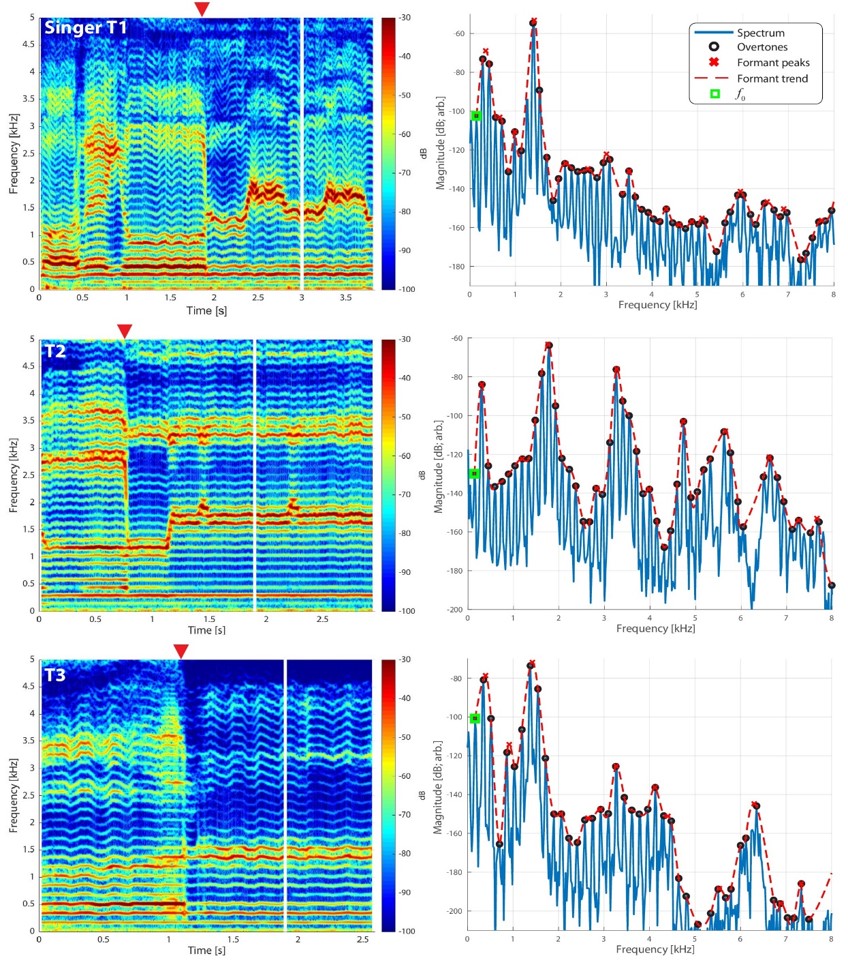 Why do instruments playing the same note sound different?
Different harmonics in the sound color the timbre
What have we left out?
Why do instruments playing the same note sound different?
Different harmonics in the sound color the timbre
Attack, sustain, decay
Phrasing
Voice incredibly versatile, especially at controlling harmonics (e.g., vowel sounds).
Questions and Discussion
References and Websites

Musical Acoustics by Donald E. Hall (Brooks/Cole, Thomas Publishing, 2002)
The science of sound by Thomas D. Rossing (Addison-Wesley Pub. Co., 1990)
Fourier Synthesizer Applet
https://phet.colorado.edu/sims/html/fourier-making-waves/latest/fourier-making-waves_en.html
Tuvan throat singing – xray movies
https://www.youtube.com/watch?v=a-qb1opYnvk
Sound waves
Variation in air pressure (and air density)
Amplitude (size of pressure variation)
Frequency (repetition rate)
cycles/sec or Hertz (Hz)
Humans hear from ~20Hz to ~20,000Hz
Wavelength (~17m to 17mm)
Wave speed (344 m/s = 770mph)
Sound Characteristics
Characteristic		Physical quantity

Loudness  			wave amplitude 
Pitch 				wave frequency
Timbre			harmonics or overtones

It’s actually more complicated than this, but we’ll start here.

Let’s measure some sound waves…
An example: Harmonic Series of A2
Wind Instruments
Vibration of lips, reed, edgetone can produce any frequency or even noise (all frequencies)
Resonant cavity has strong resonance which forces vibration source to a certain frequency (pitch)
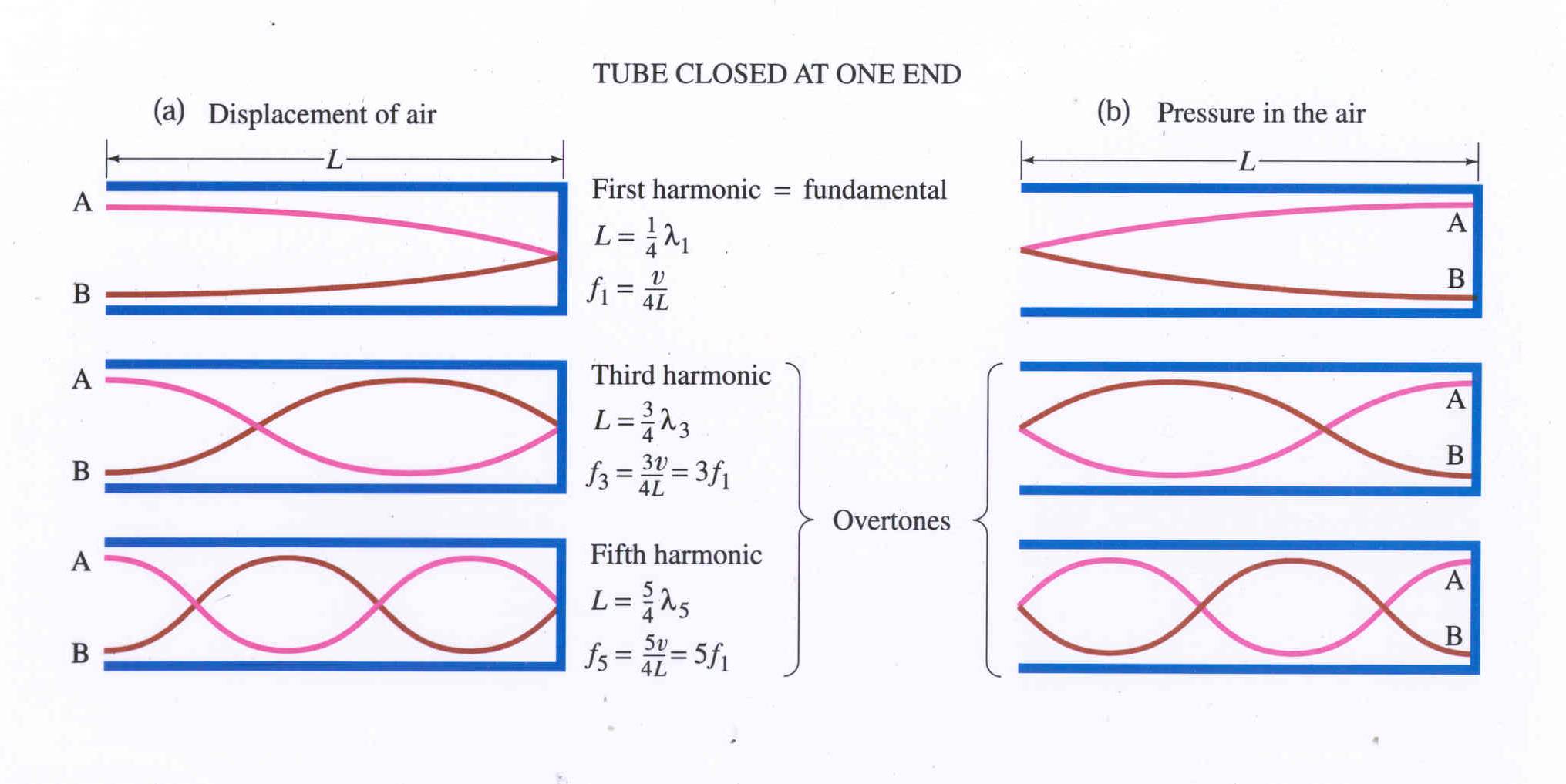 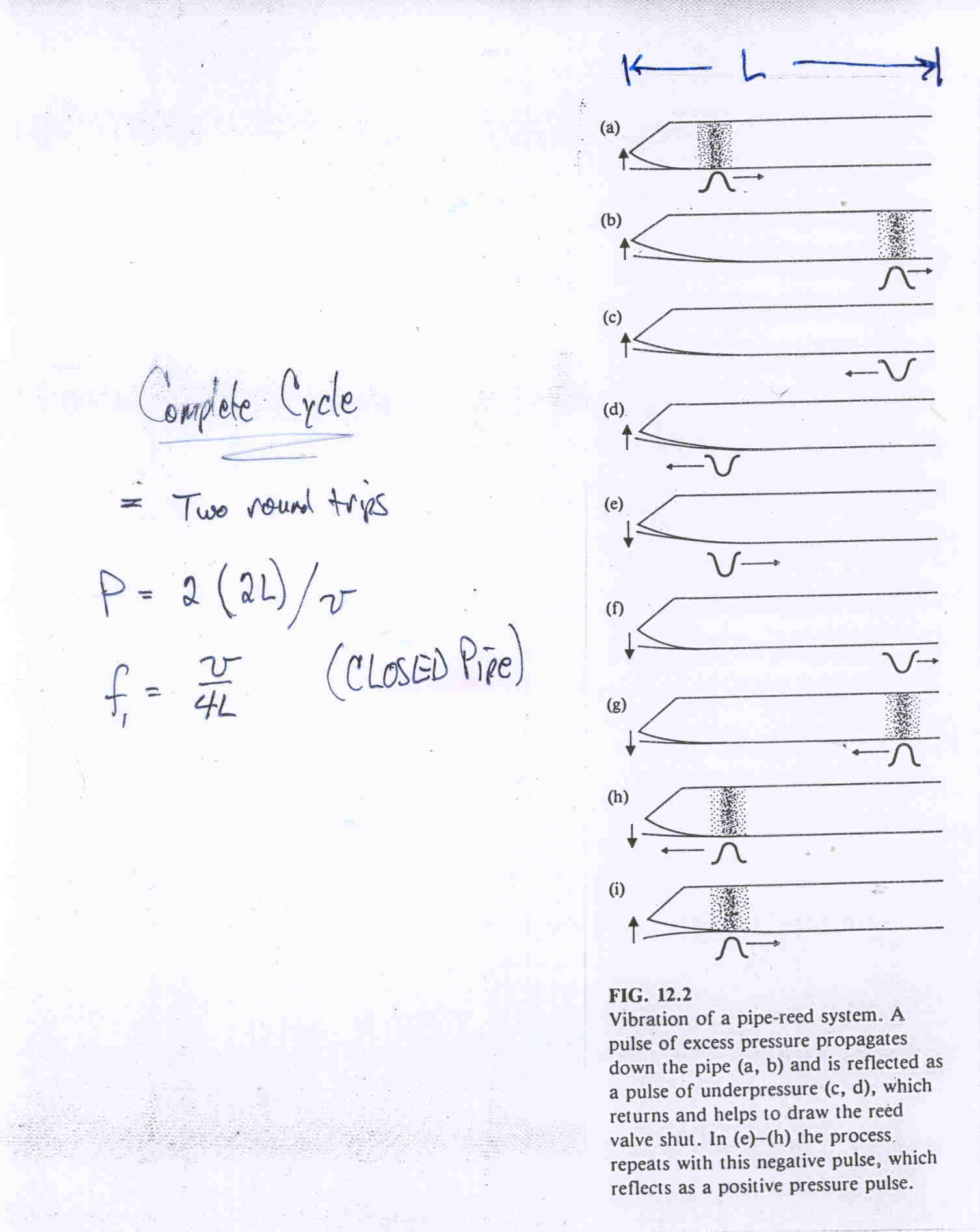 Resonance Examples
Trumpet
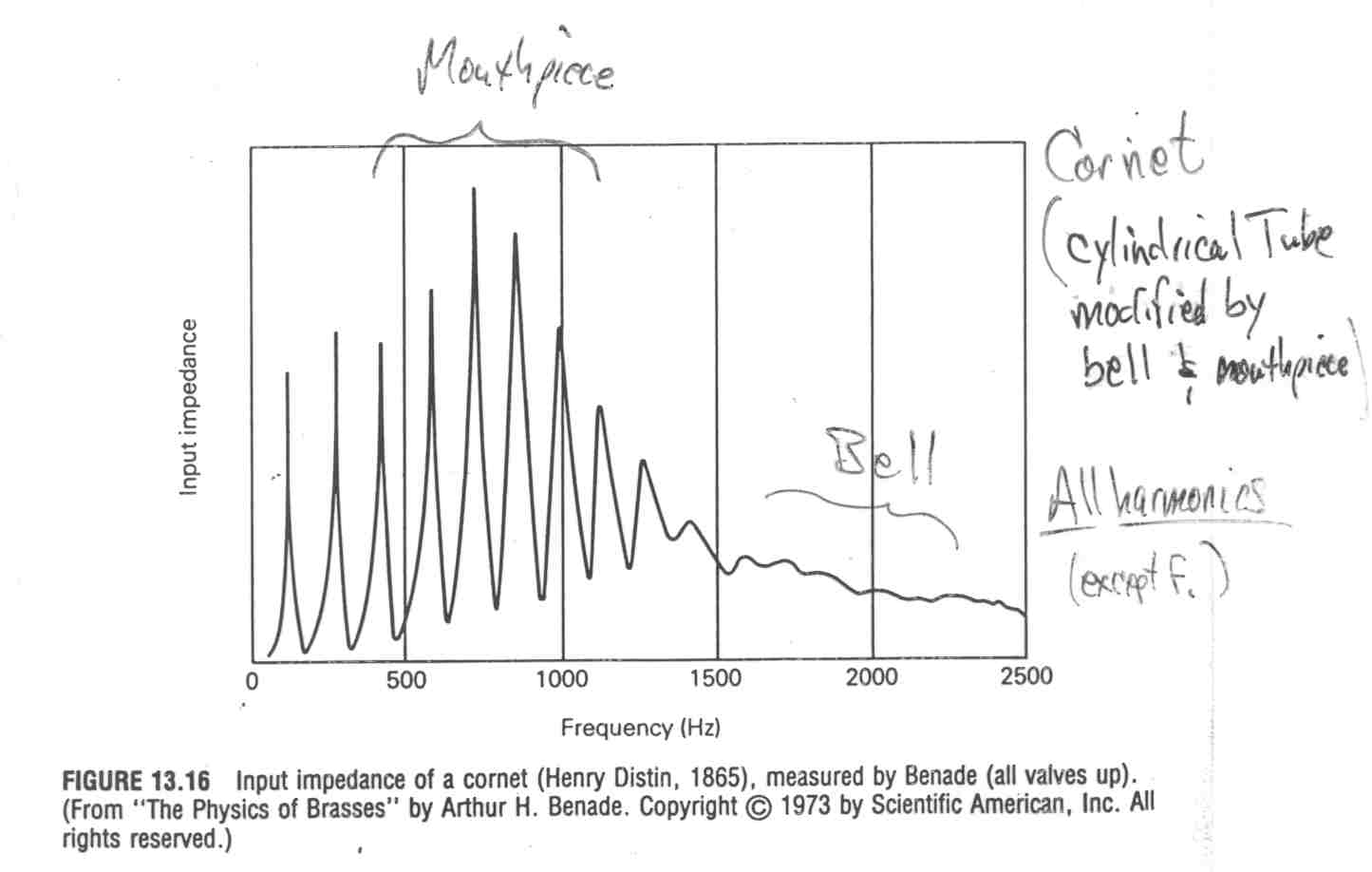 From Musical Acoustics, Hall 2002.
Resonance Examples
Clarinet
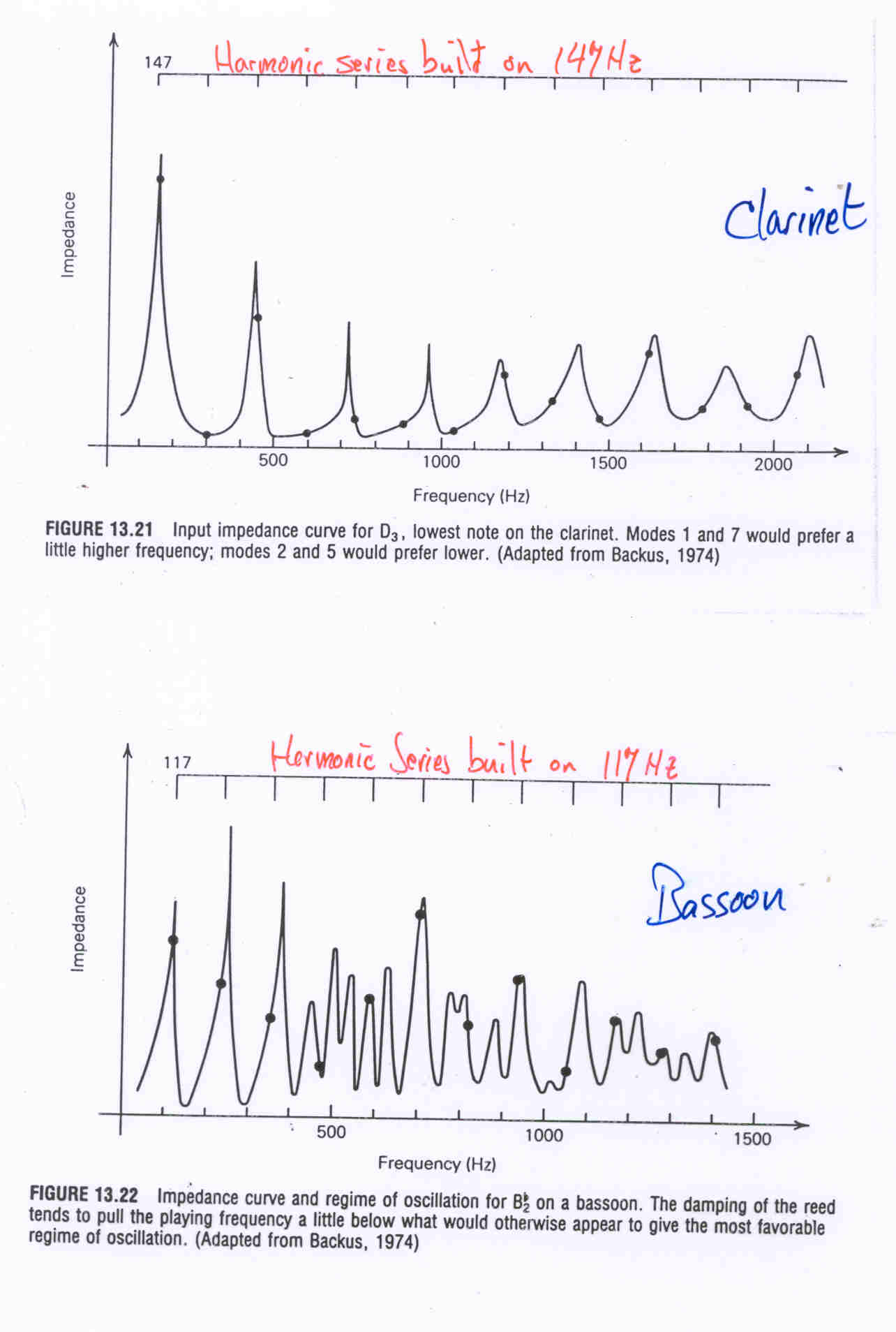 From Musical Acoustics, Hall 2002.
Resonance Examples
Bassoon
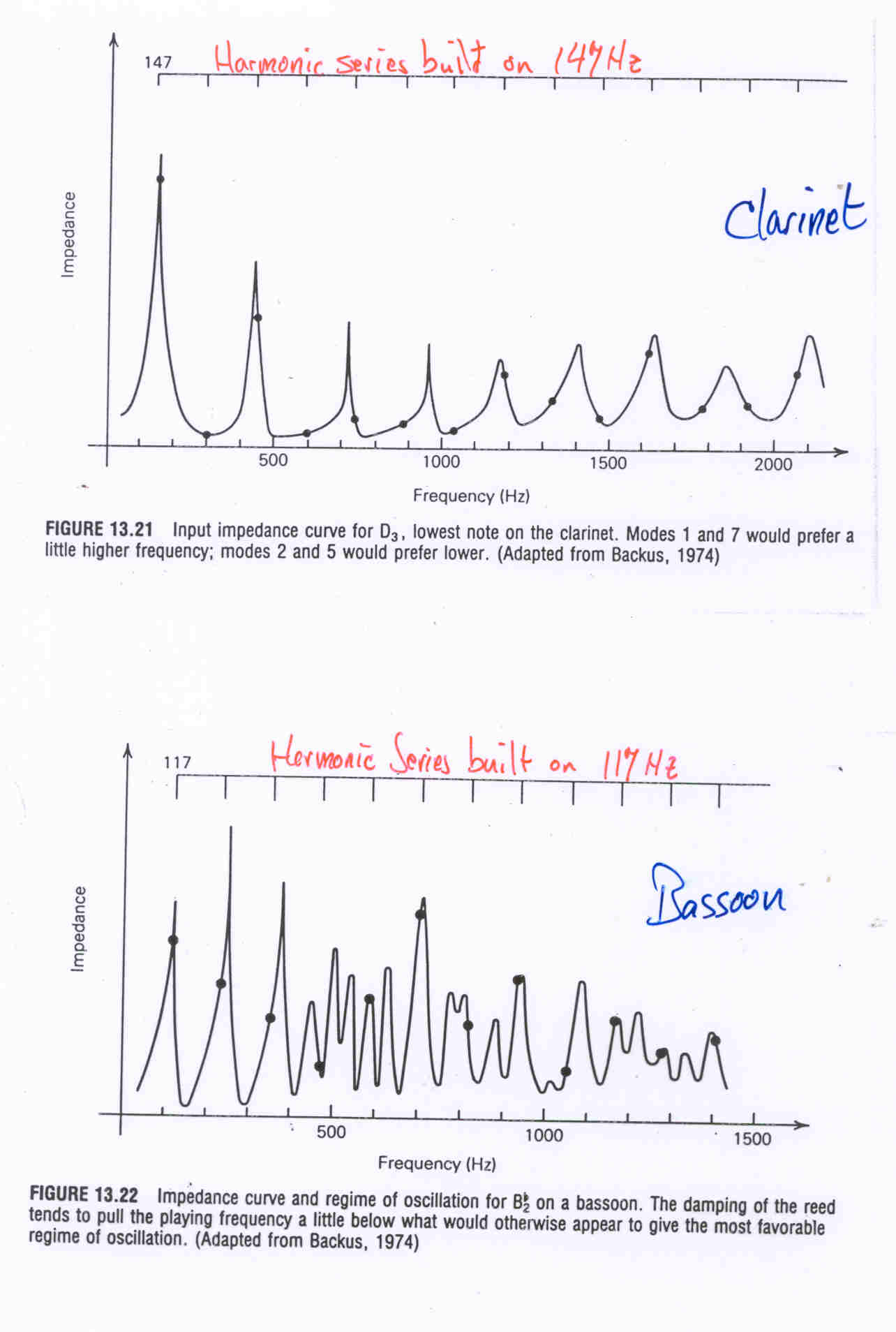 From Musical Acoustics, Hall 2002.
Voice
Vibration of vocal cords create sound wave rich in harmonics
Vary pitch by varying tension in vocal cords

Vocal tract resonates with three main broad resonances called formants
Unlike like wind instruments vocal tract resonances are not strong enough to force vocal cords to a definite pitch
Vary vowel sound (timbre) by varying shape of vocal tract (changes resonant frequencies)  		!!Incredibly versatile!!

Fourier Analysis
Notes and Intonation
How do you vary the note you are playing on your instrument?

How do you vary the intonation?

Are there instruments on which you can not vary intonation?
References and websites
Musical Acoustics by Donald E. Hall (Brooks/Cole, Thomas Publishing, 2002)
The science of sound by Thomas D. Rossing (Addison-Wesley Pub. Co., 1990)
Fourier Synthesizer Applet http://www.phy.ntnu.edu.tw/ntnujava/index.php?topic=17
Tuvan throat singing – xray movies http://www.sciam.com/article.cfm?articleID=000C5ABE-B135-1CBC-B4A8809EC588EEDF&pageNumber=1&catID=9  (or google “scientific american tuvan”)